Escuela de Biblia
Parroquia Asunción Ntra. Sra.
Pozuelo de Alarcón
CARTA DE SANTIAGO
TEMA 2
CAPÍTULO 2
[Speaker Notes: Para cambiar la imagen de esta diapositiva, seleccione la imagen y elimínela. Después, haga clic en el icono Imágenes del marcador de posición para insertar su propia imagen.]
ESQUEMA
ESQUEMA
Se van a desarrollar dos aspectos de la auténtica fe cristiana:
se verifica en el amor al prójimo sin discriminación 
debe ser operativa y eficaz mediante obras concretas.
Una fe que da sentido a la religiosidad plena y en contraposición a la religión vacía reducida a mera palabra o formalismo.
Santiago va a recordar las tradiciones sapienciales y proféticas del Antiguo Testamento (Eclesiástico, Oseas, Amós).
3
ESQUEMA
La coherencia de la fe cristiana va a exigir una opción concreta y eficaz, que se lleva a cabo en actividades y actitudes personales y eclesiales a favor de los pobres, débiles, humildes y necesitados.

¿La fe es un sistema de creencias o es una forma de actuar?

Es el capítulo que contiene la reflexión teológica más compleja, pero a la vez está lleno de ejemplos y continuamente se refiere a la experiencia del día a día de la comunidad
4
ESQUEMA
LA COHERENCIA EN LA FE FRENTE A LAS APARIENCIAS

NO A LA DISCRIMINACIÓN DE PERSONAS

LA FE SIN OBRAS ESTÁ MUERTA
5
NO A LA DISCRIMINACIÓN DE PERSONAS
No a la discriminación de personas 2, 1-13
"1.Hermanos míos, no entre la acepción de personas en la fe que tenéis en nuestro Señor Jesucristo glorificado. 2.Supongamos que entra en vuestra asamblea un hombre con un anillo de oro y un vestido espléndido; y entra también un pobre con un vestido sucio; 3.y que dirigís vuestra mirada al que lleva el vestido espléndido y le decís: «Tú, siéntate aquí, en un buen lugar»; y en cambio al pobre le decís: «Tú, quédate ahí de pie», o «Siéntate a mis pies». 4.¿No sería esto hacer distinciones entre vosotros y ser jueces con criterios malos? 5.Escuchad, hermanos míos queridos: ¿Acaso no ha escogido Dios a los pobres según el mundo como ricos en la fe y herederos del Reino que prometió a los que le aman? 6.¡En cambio vosotros habéis menospreciado al pobre! ¿No son acaso los ricos los que os oprimen y os arrastran a los tribunales? 7.¿No son ellos los que blasfeman el hermoso Nombre que ha sido invocado sobre vosotros?
7
No a la discriminación de personas 2, 1-13
8.Si cumplís plenamente la Ley regia según la Escritura: Amarás a tu prójimo como a ti mismo, obráis bien; 9.pero si tenéis acepción de personas, cometéis pecado y quedáis convictos de transgresión por la Ley. 10.Porque quien observa toda la Ley, pero falta en un solo precepto, se hace reo de todos. 11.Pues el que dijo: No adulteres, dijo también: No mates. Si no adulteras, pero matas, eres transgresor de la Ley. 12.Hablad y obrad tal como corresponde a los que han de ser juzgados por la Ley de la libertad. 13.Porque tendrá un juicio sin misericordia el que no tuvo misericordia; pero la misericordia se siente superior al juicio.
8
No a la discriminación de personas 2, 1-13
Es la tercera vez que aparece la palabra “fe” en la Carta, pero Santiago solamente la nombra, no la define, la supone y la cuestiona.
La fe es un patrimonio de la comunidad y la que une a todos.
Se considera que cuando dice “la fe de nuestro Señor Jesucristo” entendemos la fe que los cristianos tenemos en Jesús, como mesías y salvador
9
No a la discriminación de personas 2, 1-13
Los griegos (doxa) y  latinos llamaron “gloria” a la opinión que los otros tienen de mí, Pero en hebreo, que es el sentido que se usa en la Biblia, significa “peso”, “riqueza”, “importancia”, “dignidad”, “honor”, que tiene que ver con el reconocimiento social que provoca.
Hablar de la gloria de Jesús es afirmar su proximidad a Dios, es situarse en el ámbito de la Resurrección. 
La religión auténtica e intachable a los ojos de Dios se verifica en la atención con amor a los marginados y desvalidos y se identifica como fe en Jesucristo, lo que lleva consigo la opción a favor de los pobres.
10
No a la discriminación de personas 2, 1-13
Santiago se preocupa y ocupa por el tema de los favoritismos, utiliza el ejemplo de la atención preferente que se presta a alguien que va bien vestido en contraposición al  desprecio que se realiza al pobre.
Deja muy claro que la elección de las personas por sus riquezas es contraria y por tanto incompatible con la fe en las enseñanzas de Jesucristo.
Esta exhortación se fundamenta en una apelación teológica, que a través de una pregunta proclama claramente la elección por parte de Dios de los pobres para hacerlos ricos en la fe y herederos de su Reino.
11
No a la discriminación de personas 2, 1-13
Santiago realiza una pregunta retórica (aquella cuyo objetivo no es expresar una duda o pedir una respuesta o una explicación sobre un asunto, sino dar cierto énfasis a lo que se expresa o sugerir una afirmación.) “.¿No sería esto hacer distinciones entre vosotros y ser jueces con criterios malos?”
No parece que haya otra opción que contestar afirmativamente.
La discriminación de las personas en el seno de la comunidad se identifica con la emisión de un veredicto injusto, incompatible con Dios. El utilizar términos jurídicos lo que hace es subrayar todavía más la gravedad de la discriminación.
12
No a la discriminación de personas 2, 1-13
A continuación vienen tres preguntas que subrayan la incoherencia de estas actitudes con la fe que une a la comunidad.
La justicia de Dios no discrimina a las personas, Dios tiene preferencia por los pobres, elige a Israel, quizá el pueblo menos importante y más pequeño de todos los que había en la zona.
Cuando Santiago habla del “mundo” se refiere a todo lo que es contrario a los valores de Dios y por tanto antagónico de la opción de Dios. Pero además realiza una profecía crítica hacia los ricos que además  menosprecian a los pobres.
13
No a la discriminación de personas 2, 1-13
Hay que ver la antítesis que se produce al resaltar la contraposición que hay entre el valor que el pobre tiene ante Dios y la minusvaloración de la que es objeto por parte de los hombres.
Otro argumento pone en evidencia el absurdo de las preferencias de la comunidad. No solo son contradictorias con su fe y experiencia como comunidad, sino que los males que sufren no proceden de los que desprecian, sino de los que admiran y adulan.
14
No a la discriminación de personas 2, 1-13
La referencia que se hace a los tribunales puede estar referida a la utilización que hacen de ellos los ricos con el uso abusivo de los derechos legales relacionados con los impuestos o las deudas contraídas.
Es prácticamente imposible saber cuál es la blasfemia y cuál es el “buen nombre de la asamblea (original sinagoga) y sus miembros: cristianos, el nombre de Dios, el nombre de Jesús,…
15
No a la discriminación de personas 2, 1-13
Algunos apuntas como origen de esa “mala fama” de los cristianos:
- Las reclamaciones económicas en los tribunales hacían que se les considerase malos pagadores y malos ciudadanos
- Si los cristianos ricos eran los que reclamaban a los cristianos pobres, lo que se producía era una falta de fraternidad dentro de la propia comunidad.
16
No a la discriminación de personas 2, 1-13
A partir del versículo 8 se va a referir al tema de la LEY, aquí aparecen 5 de las 10 veces que se refiere a ella. Ya vimos en el Capítulo 1, que solamente la citó.
Habla de la Ley Regia, la ley real, la ley del Reino y para precisarla utiliza el Levítico, aunque en el Antiguo Testamento no se utiliza nunca ese adjetivo
Santiago señala el favoritismo injusto a favor de los ricos, favoritismo que es pecado por ir contra el mandamiento del amor.
.
17
No a la discriminación de personas 2, 1-13
No cometas injusticia en el juicio, no seas parcial a favor del pobre ni halagues al poderoso; juzga con justicia a todos. No vayas calumniando entre tu gente ni desees la muerte de tu prójimo. Yo soy el Señor. No odies a tu hermano en tu corazón; repréndelo si hace falta pero no peques por su causa; no te vengues ni guardes rencor a los hijos de tu pueblo, sino ama a tu prójimo como a ti mismo. Yo soy el Señor
Lv 9, 15-18
Jesús le contestó: El primero es Escucha Israel: El Señor nuestro Dios, es el único Señor y amarás al Señor, tu Dios, con todo tu corazón, con toda tu alma, con toda tu mente y con todas tus fuerzas. El segundo es: Amarás a tu prójimo como a ti mismo. No existe otro mandamiento mayor que estos.
Mc 12, 29-32
18
No a la discriminación de personas 2, 1-13
Santiago considera que cuando se pasa por alto un precepto se quebranta toda la Ley, La Ley es una totalidad, hay que cumplirla en su integridad, porque todos los preceptos provienen de Dios y requieren obediencia.
Va a utilizar preceptos recogidos en el Decálogo, que tiene una importancia jurídica fundamental tanto para los judíos como para los cristianos.
El vínculo entre el Decálogo y el mandamiento del amor al prójimo no es nuevo. Jesús concluye su enumeración de preceptos del Decálogo con el del amor al prójimo en Mt 19, 18-19 y San Pablo en Rom 13, 9
.
19
No a la discriminación de personas 2, 1-13
¿Cuáles? – le pregunto él- Jesús respondió: no matarás, no cometerás adulterio, no robarás, no levantarás falso testimonio, honra a tu padre y a tu madre y amarás a tu prójimo como a ti mismo.
                                                                                            Mt 19, 18-19


En efecto, lo de no adulterarás, no matarás, no robarás, no codiciarás y todos los demás preceptos se resumen en esta fórmula: Amarás a tu prójimo como a ti mismo
Rom 13, 9
20
No a la discriminación de personas 2, 1-13
Concluye su reflexión sobre la Ley con dos imperativos “hablad y actuad”, dos dimensiones distintas y complementarias de la existencia humana, pero relacionadas y sometidas al mismo juicio:

LA ACCIÓN PONE EN EVIDENCIA 
LA VERACIDAD DE LAS PALABRAS
21
No a la discriminación de personas 2, 1-13
No debe sorprender que aparezca la palabra juicio después de la ley e introduce el término de misericordia.
En el Antiguo Testamento la misericordia no solo era un principio moral sino también una experiencia continua de Israel y un principio de actuación
Para Santiago el precepto del amor al prójimo es vinculante para la comunidad porque es ley del reino y no hay otra forma de practicar ese amor al prójimo que no sea practicando la misericordia.
22
LA FE SIN OBRAS ESTÁ MUERTA
La fe sin obras está muerta 2, 14-26
14.¿De qué sirve, hermanos míos, que alguien diga: «Tengo fe», si no tiene obras? ¿Acaso podrá salvarle la fe? 15.Si un hermano o una hermana están desnudos y carecen del sustento diario, 16.y alguno de vosotros les dice: «Idos en paz, calentaos y hartaos», pero no les dais lo necesario para el cuerpo, ¿de qué sirve? 17.Así también la fe, si no tiene obras, está realmente muerta. 18.Y al contrario, alguno podrá decir: «¿Tú tienes fe?; pues yo tengo obras. Pruébame tu fe sin obras y yo te probaré por las obras mi fe. 19.¿Tú crees que hay un solo Dios? Haces bien. También los demonios lo creen y tiemblan. 20.¿Quieres saber tú, insensato, que la fe sin obras es estéril? 21.Abraham nuestro padre ¿no alcanzó la justificación por las obras cuando ofreció a su hijo Isaac sobre el altar? 22.¿Ves cómo la fe cooperaba con sus obras y, por las obras, la fe alcanzó su perfección? 23.Y alcanzó pleno cumplimiento la Escritura que dice: Creyó Abraham en Dios y le fue reputado como justicia y fue llamado amigo de Dios.» 24.Ya veis cómo el hombre es justificado por las obras y no por la fe solamente. 25.Del mismo modo Rajab, la prostituta, ¿no quedó justificada por las obras dando hospedaje a los mensajeros y haciéndoles marchar por otro camino? 26.Porque así como el cuerpo sin espíritu está muerto, así también la fe sin obras está muerta."
24
La fe sin obras está muerta 2, 14-26
Santiago presenta a sus lectores toda una batería de preguntas. La primera de ellas desafía a los que dicen tener fe sin tener obras, la segunda vuelve a ser una pregunta retórica, formulada para que la respuesta sea negativa.
El escenario que presenta de la comunidad, desnudez y hambre, es el escenario perfecto para hacer efectiva la fe con el compromiso de ayuda fraterna.
El término fe va a aparecer 11 de las 15 menciones de toda la Carta., 12 de las 13 obras y todas las menciones del verbo creer.
25
La fe sin obras está muerta 2, 14-26
Para algunos el versículo 18 es el más difícil de toda la Carta.
Más que el diálogo entre el autor y un adversario, se suele entender como el discurso de una persona que actúa frente a otra que afirma tener fe. 
Una dice tener fe y otra demuestra tener fe.
La disyuntiva no es tanto entre fe y obras, como entre tener o no tener fe. Entre una fe vacía y una fe plena. Lo mismo que se decía en el Capítulo 1 respecto a la religiosidad.
La actuación muestra y demuestra la fe, la hace visible porque la pone en evidencia y la demuestra porque comprueba y constata su autenticidad.
26
La fe sin obras está muerta 2, 14-26
No pone las obras por encima de la fe, lo que quiere resaltar es la necesidad de unas fe consecuente que se lleva a la práctica por medio de las obras “La fe sin obras es inútil, es un cadáver, no sirve para nada, es una farsa”. 
También es un exponente de la doble vida.
La afirmación monoteísta de que “Dios es uno” evoca la plegaria judía del SHEMÁ
27
La fe sin obras está muerta 2, 14-26
El primer verso del Shema está tomado del Deuteronomio. Es considerado como la declaración más esencial de la fe judía. Tradicionalmente es recitado con la mano sobre los ojos.
Escucha Israel, el Señor es tu Dios, el Señor es Uno.
Bendito es el nombre de Su glorioso reino por y para siempre (en voz baja)
Fue dicho en el Monte Sinaí por el pueblo judío al recibir la Torá y por los hijos de Jacob a su padre antes de morir. Hoy en día se dice al levantarse en la mañana, al acostarse en la noche, al rezar en la tarde, al leer  la Torá y al morir.
Deuteronomio 6:5-9:
Amarás al Eterno tu Dios con todo tu corazón, con toda tu alma y con toda tu fuerza. Y llevarás dentro del corazón estos mandatos que hoy te doy. Los inculcarás a tus hijos y hablarás de ellos cuando estés en tu casa, cuando viajes, cuando te acuestes y cuando te levantes. Y los tendrás atados como señal en tu mano y serán como frontales entre tus ojos. Los tendrás escritos en las jambas de las puertas de tu casa y en los portales de la ciudad.
Deuteronomio 11:13:21:
Y sucederá, si cumplís diligentemente los mandamientos que hoy os prescribo, amando al Eterno vuestro Dios para servirle con todo vuestro corazón y toda vuestra alma, que haré llegar la lluvia en tu tierra en su tiempo, la primera lluvia y la última, para que coseches tu trigo, tu mosto y tu aceite. También daré hierba en vuestros campos para vuestro ganado y de él comerás y te saciarás. Cuidad que vuestro corazón no os descarríe apartándoos para servir a otros dioses y postraros ante ellos, porque si ello ocurre, se encenderá la ira del Eterno contra vosotros e impedirá que el cielo os traiga la lluvia, que la tierra os dé su fruto y pereceréis presto en la buena tierra que os dio el Eterno. Por lo tanto, pondréis mis palabras en vuestro corazón y en vuestra alma y las ataréis por señal en vuestra mano y por frontales entre vuestros ojos. Las enseñaréis a vuestros hijos, hablando acerca de ellas cuando estéis sentados en vuestra casa, cuando andéis por el camino, cuando os acostéis y cuando os levantéis. Y las escribirás sobre las jambas de las puertas de tu casa y en tus portales para que tus días se prolonguen y también los días de tus hijos, en la tierra que el Eterno juró dar a tus padres, como los días del cielo sobre la tierra.
Números 15:37-41:
Y le dijo el Eterno a Moisés: “Dile a los hijos de Israel que se hagan flecos en los bordes de sus mantos, por todas sus generaciones y que se pongan sobre los flecos del extremo un cordón celeste. Y los flecos os servirán para recordar, al verlos, todos los mandamientos del Eterno para cumplirlos y no desviaros de ellos siguiendo a vuestro corazón y a vuestros ojos, los caminos usuales de vuestras idolatrías. Os acordaréis así de cumplir Mis mandatos para ser santos ante vuestro Dios. Yo, el Eterno, vuestro Dios que os libró de la tierra de Egipto para ser vuestro Dios. Yo, el Eterno, vuestro Dios”.
28
La fe sin obras está muerta 2, 14-26
Las referencias en el Nuevo Testamento a los demonios los identifican con los espíritus inmundos que atormentan a los creyentes.
Para Santiago una fe sin obras no salva a nadie, porque es una fe muerta.
No entra en la justificación por la fe  de San Pablo presente en su Carta a Los Romanos (3,28; 4,2) y a los Gálatas (2,16; 3,5-7)
La formulación de San Pablo tampoco contrapone exactamente la fe a las obras, sino el régimen de la fe al régimen de la Ley, el de Cristo al de Moisés, pues solo en Cristo se puede lograr la salvación y la fe de Cristo requiere la actividad del amor (Gál 5,6; 1 Cor 13,1-11).
29
La fe sin obras está muerta 2, 14-26
Va a poner dos ejemplos del Antiguo Testamento
El gran acto de fe de Abraham fue poner a su hijo Isaac en el altar del sacrificio, que es cumplimiento de Gn 15,6, que cita textualmente: “Y creyó Abraham en Yahvé, que se lo reputó por justicia” (En la Biblia de Jerusalén no coinciden los dos textos) 
La fe real de Abraham en la promesa de la descendencia por parte de Dios tiene lugar cuando pone en el altar el fruto de la promesa.
El término amigo de Dios solo se le da a Abraham.
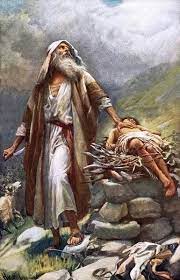 30
La fe sin obras está muerta 2, 14-26
El otro ejemplo es el de Rajab (Jos 2,9-10). 
Sorprende que junto a la figura de Abraham ponga a una mujer, extranjera, prostituta y personaje secundario.
Rajab se propone como modelo de armonía de fe y acción, la comunidad sabe que Rajab en el texto bíblico de Josué tiene fe en el dios todopoderoso de los israelitas y decide en ayudar a los “mensajeros-espías-exploradores”.
El resultado de las acciones de los dos personajes, como las de cualquier creyente que actúe es la JUSTIFICACIÓN, es decir ser declarados justos, o lo que es lo mismo,  ser reconocidos como los que cumplen con la ley verdadera y por lo tanto están justificados.
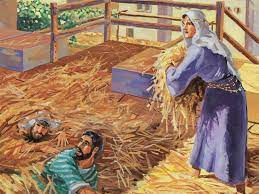 31
La fe sin obras está muerta 2, 14-26
Rajab, también mencionada como Rahab (es decir "larga"). Aparece en textos bíblicos del Libro de Josué, el Evangelio según San Mateo, la Epístola a los hebreos y la Epístola de Santiago, así como en el Paraíso de La Divina Comedia del poeta Dante Alighieri.
Es mencionada por primera vez en el Libro de Josué, en la Biblia aparece como una prostituta que vivía en la ciudad cananea de Jericó y que los israelitas comandados por Josué se disponían a tomar. Al llegar espías de Israel a ver las defensas de la ciudad, el rey de Jericó ordenó su apresamiento y ejecución. Rajab entonces decidió esconderlos bajo "el trigo que se asoleaba en la terraza" y una vez fuera de peligro les contó acerca del miedo de los habitantes de la ciudad. Hasta ellos habían llegado los rumores de cómo el Dios de Israel había dividido el Mar Rojo para dejarles pasar, de las tribus que habían exterminado en el camino y de la ira del Dios de Jacob. Luego de aquello los ayuda a escapar escalando los muros de la ciudad dado que "su casa estaba pegada a la muralla", pidiéndoles antes que salvaran a su familia si la ciudad caía. Siendo así se menciona que los espías le pidieron "colgar un cordón escarlata de su ventana" para reconocer su casa y no destruirla. Al caer Jericó, Rajab y al menos la familia que estaba con ella en su casa no fueron dañados. 
Más adelante es nombrada en el Evangelio según San Mateo en los primeros capítulos, pues al reconocer la genealogía de Cristo se observa que Rajab se casó y que tuvo hijos, incluyendo a Booz, quien por ser bisabuelo del Rey David, es parte de la descendencia de la cual nacería Jesús de Nazaret. También la mencionan San Pablo y Santiago al ser esta un ejemplo de fe.
32
CUESTIONES PARA LA REFLEXIÓN PERSONALY EL DIÁLOGO EN GRUPO
PARA REFLEXIONAR
¿Qué es para ti la fe y con qué te parece que es incompatible?. ¿Qué opinas de la incompatibilidad que plantea Santiago
¿Tienes experiencia de haber sufrido discriminación?
¿En qué ámbitos de la vida (social, laboral, político, familiar, eclesial) descubres la discriminación?
¿Dónde nos situamos como creyentes? ¿Con quién están nuestras preferencias? ¿Con quiénes deberían estar?
34
PARA REFLEXIONAR
Santiago dice que la fe coincide con lo que Juan dice del amor: “Hemos conocido el amor por el hecho de que Jesucristo dio su vida por nosotros. Por eso, también nosotros hemos de dar la vida por los hermanos. Si alguien que posee bienes en este mundo ve que su hermano pasa necesidad y le cierra las entradas ¿cómo puede habitar en él el amor de Dios? Hijos míos, no amemos de palabra ni con la lengua, sino de hecho y verdad” ( 1 Jn 3, 16-18). ¿Cómo explicarías que uno lo llame fe y otro lo llame amor? ¿Cuál es para ti la diferencia?
A la luz de la “espiritualidad sin palabras” o la “espiritualidad de la acción” que de desprende de la Carta de Santiago ¿Qué clase/s de espiritualidad has conocido? ¿con cuál te identificas? ¿te sugiere algún cambio en tu propia concepción de la espiritualidad?
35